МАТЕМАТИКА5. РАЗРЕД
ИЗРАЧУНАВАЊЕ ПОВРШИНЕ КВАДРАТА
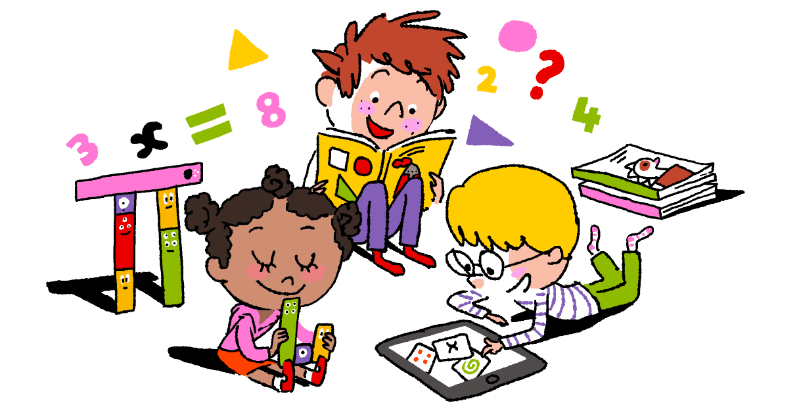 Задаци за вјежбање:
1.Израчунај површину и обим квадрата странице а = 8m.
a = 8m
O = ?
P = ?
О = 4 ∙ а
О = 4 ∙ 8m
О = 32m
P = a ∙ a = a2
P =  8m ∙ 8m
P = 64m2
а = 8m
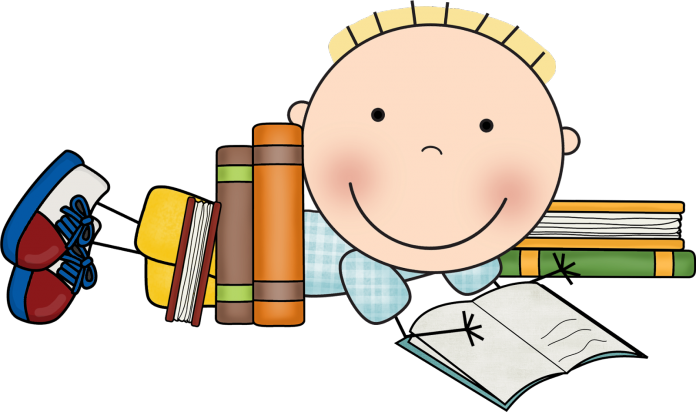 2. Од квадрата са страницом дужине 9cm изрезан је други квадрат тако да су његове странице удаљене по 3cm од странице датог квадрата. Израчунај обим и површину изрезаног квадрата.
a1 = 9cm
a2 = ?
P2 = ?
O2 = ?
3cm
3cm
a2
a1
a2
3cm
a1
a2 =  a1 – 2∙ 3cm
a2 = 9cm – 6cm 
a2 = 3cm
P2 = a2 ∙ a2 = a22
P2 = 3cm ∙ 3cm
P2 = 9cm2
О = 4 ∙ a2
О = 4 ∙ 3cm
О = 12cm
3. За колико се разликује површина квадрата P1 од површине квадрата P2 aко је страница квадрата P1 a1 = 3cm, a страница квадрата P2  је 2 пута дужа од странице a1?
a1 = 3cm
a2 = ?
P1 = ?
P2 = ?
P1 - P2 = ?
a2 = 2 ∙ a1
a2 = 2 ∙ 3cm
a2 = 6cm
P1
P2
a1 = 3cm
a2 = 2 ∙ a1
P1 = a1 ∙ a1 = a12
P1 = 3cm ∙ 3cm
P1 = 9cm2
P2 = a2 ∙ a2 = a22
P2 = 6cm ∙ 6cm
P2 = 36cm2
P1 - P2 = 36cm2 - 9cm2
P1 - P2 = 25cm2
Одговор: Површина квадрата P1 разликује се за  25cm2 од површине квадрата P2.
ЗАДАЦИ ЗА САМОСТАЛАН РАД:
1. Израчунај обим и површину собе квадратног облика чија  је једна страница дужине 7m.

2.  Нацртај квадрат чија је површина 16cm2.

3. Страница квадрата je 5dm. Ако се страница квадрата повећа два пута, колико ће пута површина новог квадрата бити већа у односу на први квадрат?
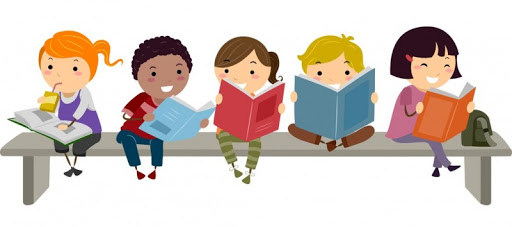